Arkansas Work Zones – No Longer Business As UsualKenneth Shirley, PE, CCM, DBIAConstruction Management Engineer
ARDOT Transportation Research Conference
August 15, 2019
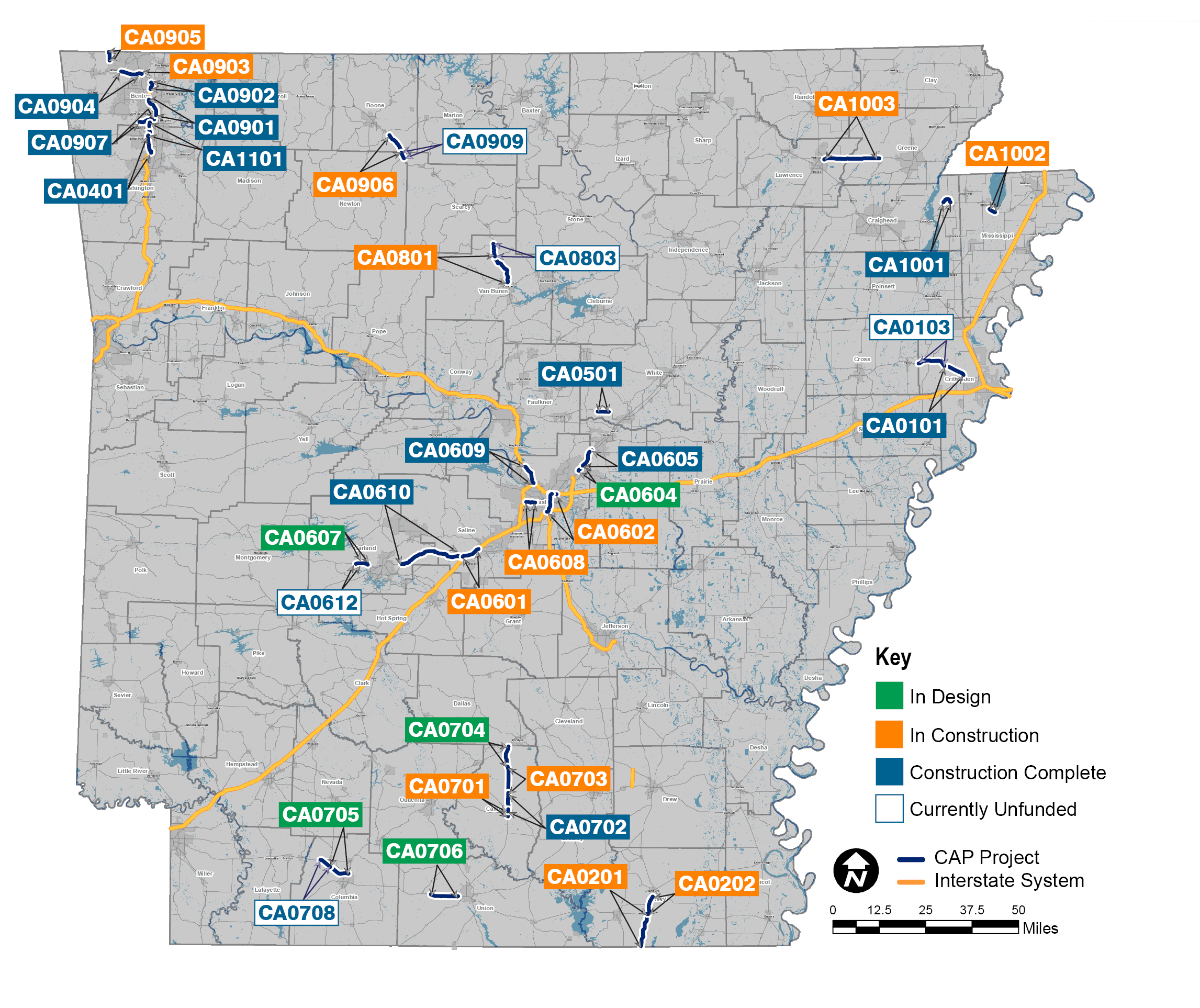 CAP Status of Projects
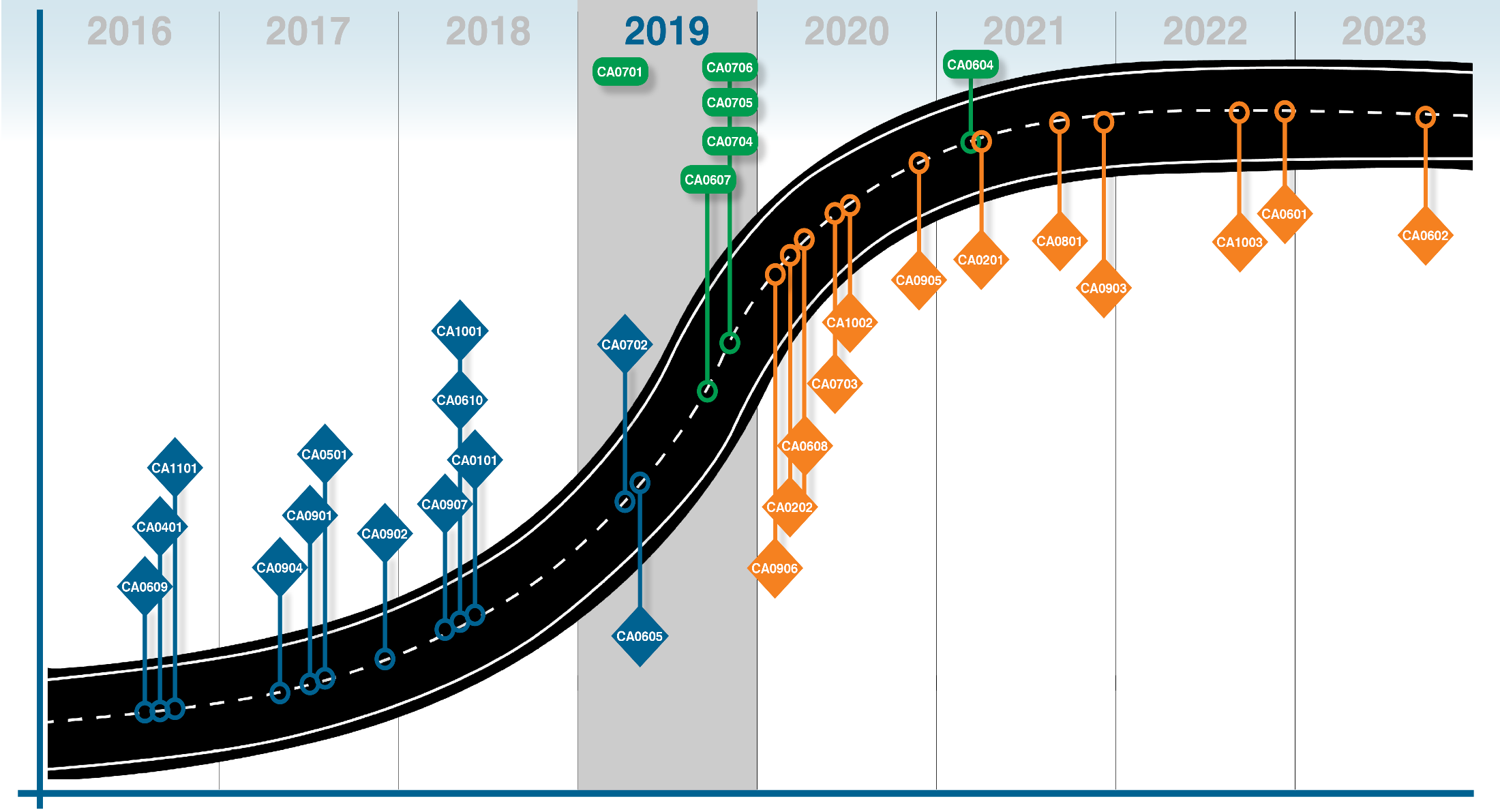 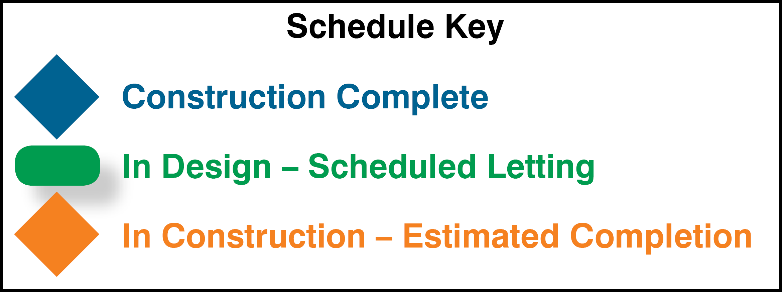 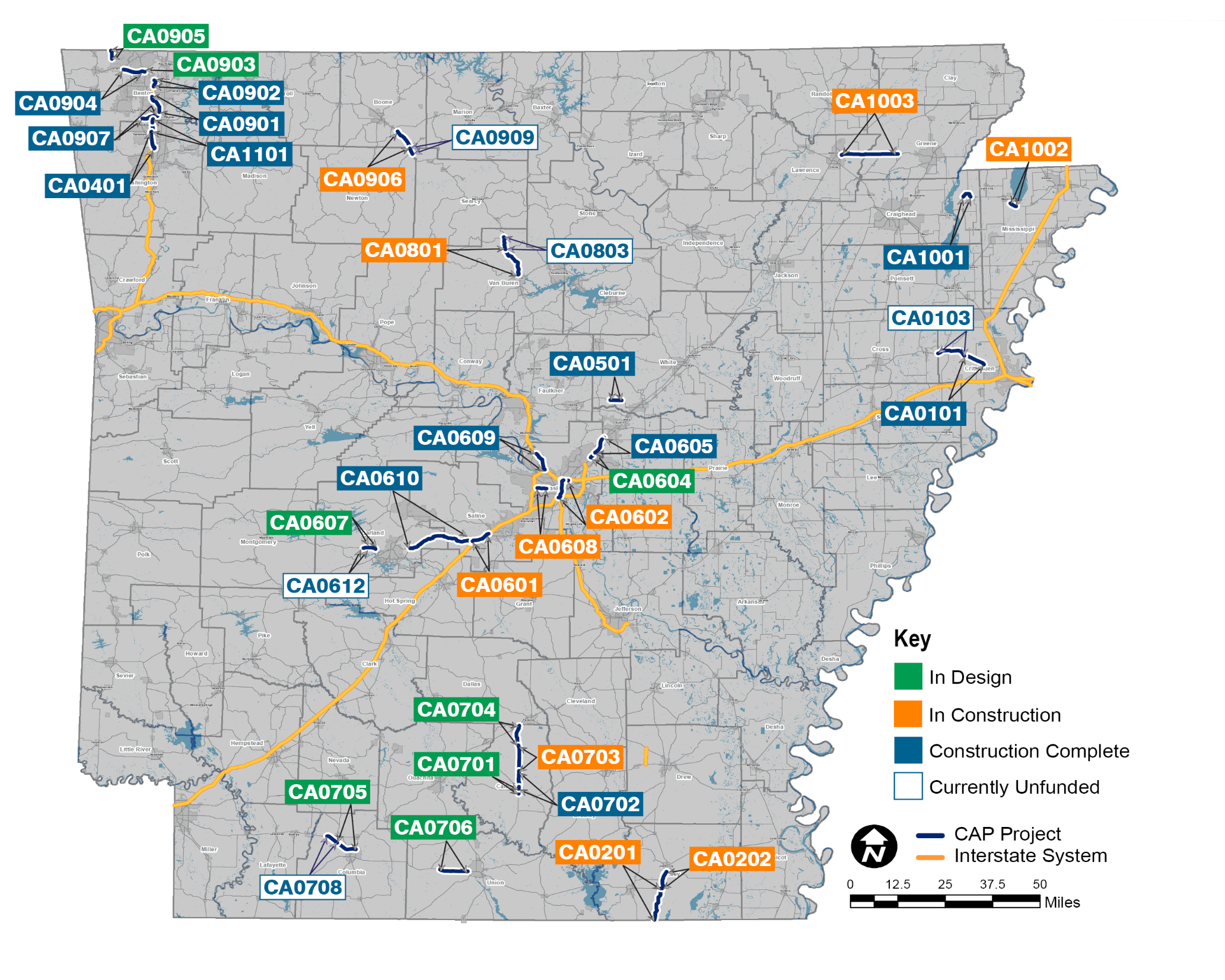 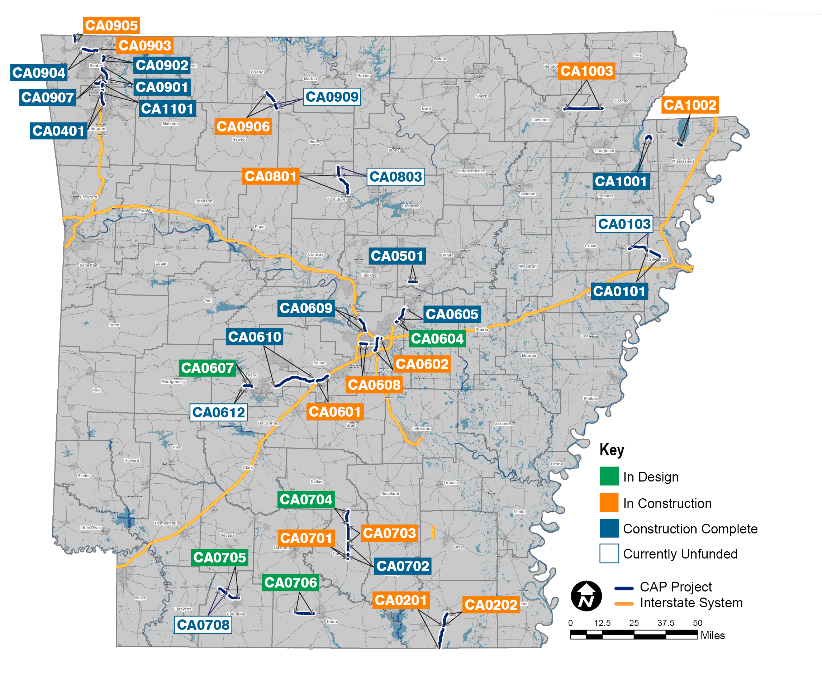 Job CA0601 - IH 30 : Hwy 70 – Sevier Street
5.4 miles
Widen from 4 lanes to 6 lanes
Reconstruction of Saline River and Saline River Relief bridges
Interchange reconstruction of Hwy 70, Hwy 67/229 and South St
81,000 Average Daily Traffic 
$77,000 Daily Road User Cost
Job CA0608 - IH 630 : Baptist Hospital – University Avenue
2.5 miles
Widen from 6 lanes to 8 lanes
Reconstruction of Rock Creek and Rodney Parham bridges
Hughes Street Overpass reconstruction
116,000 Average Daily Traffic 
$198,800 Daily Road User Cost
Road User Cost
The additional cost borne by motorists and the community at-large as a result of work zone activity.
Elements of our New “Business Model”
AWIS (Automated Workzone Information System)
Oversize Load and Emergency Routes
iDrive Work Zone Portable Cameras
MAP (Motorist Assistance Patrol)
Wrecker Services
Regular Presence – ASP and AHP
Automated Workzone Information System
Speed Detectors
Variable Message Boards
HAR (Highway Advisory Radio – AM station)
Oversize Load and Emergency Routes
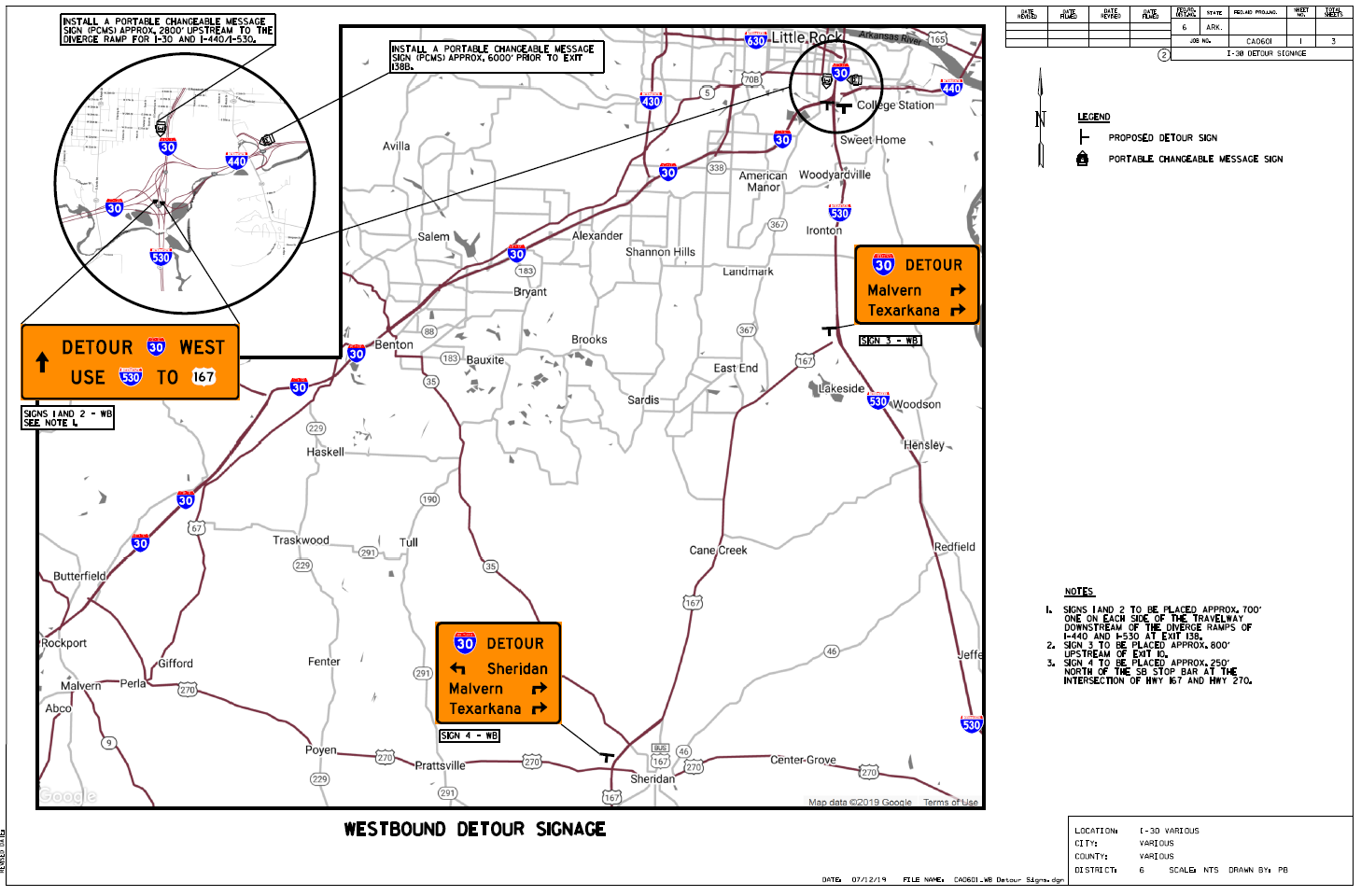 Oversize Load and Emergency Routes
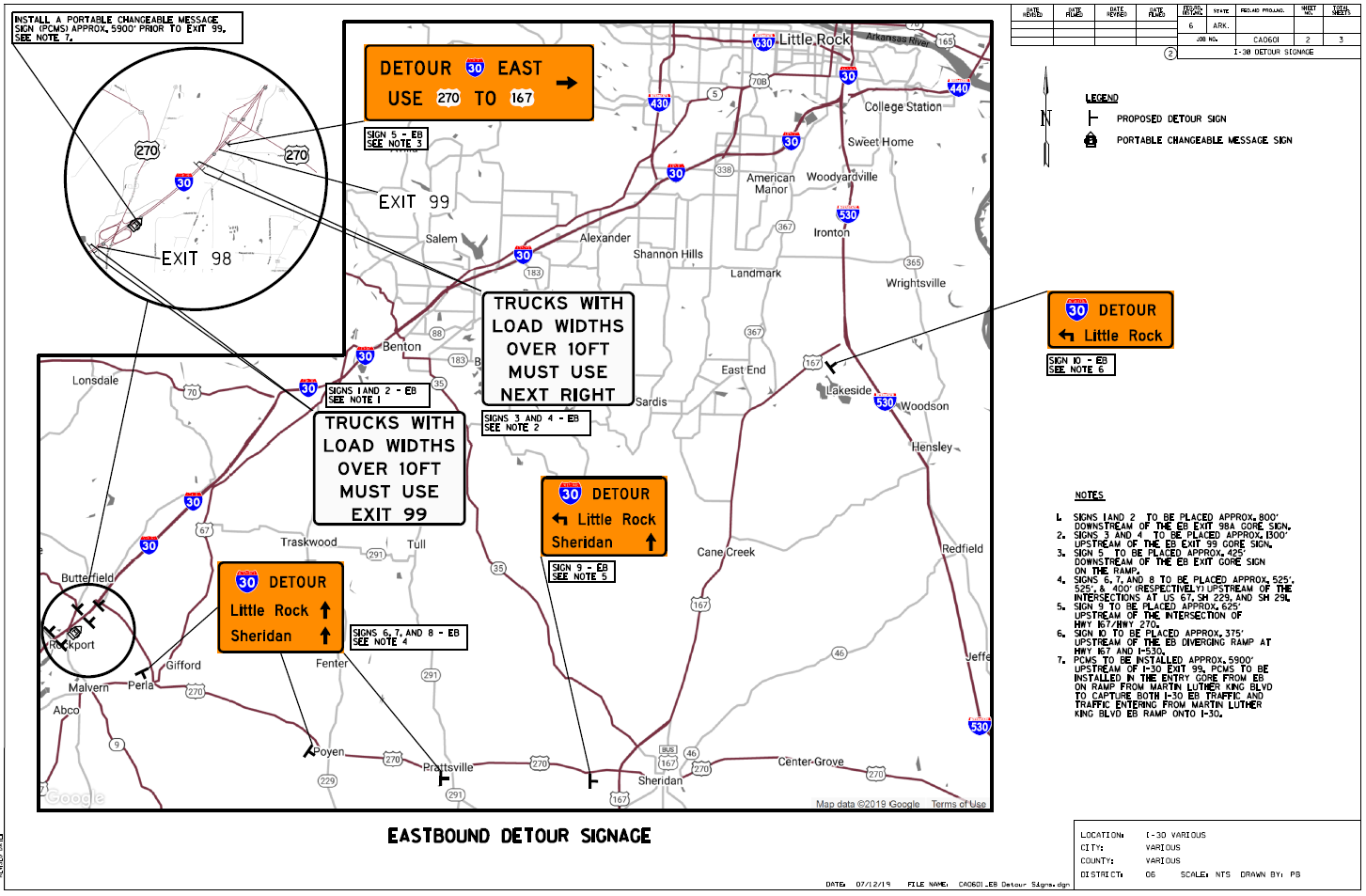 IDrive Work Zone Cameras
CA0608
4 cameras installed and active
Located at a major interchange and an overpass
Hughes Street location provided view of bridge demo and construction
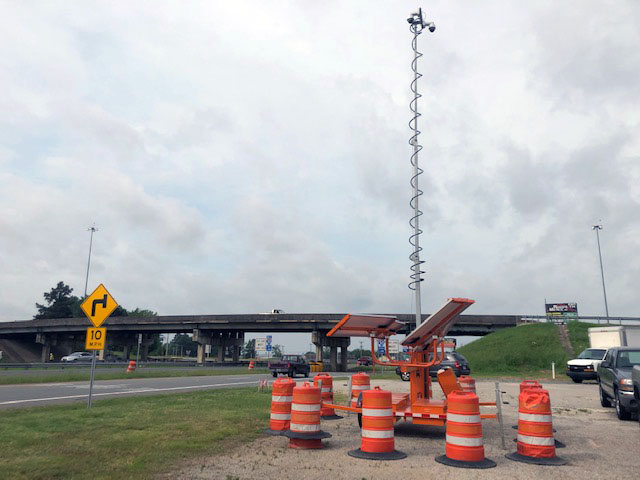 IDrive Work Zone Cameras (CA0608)
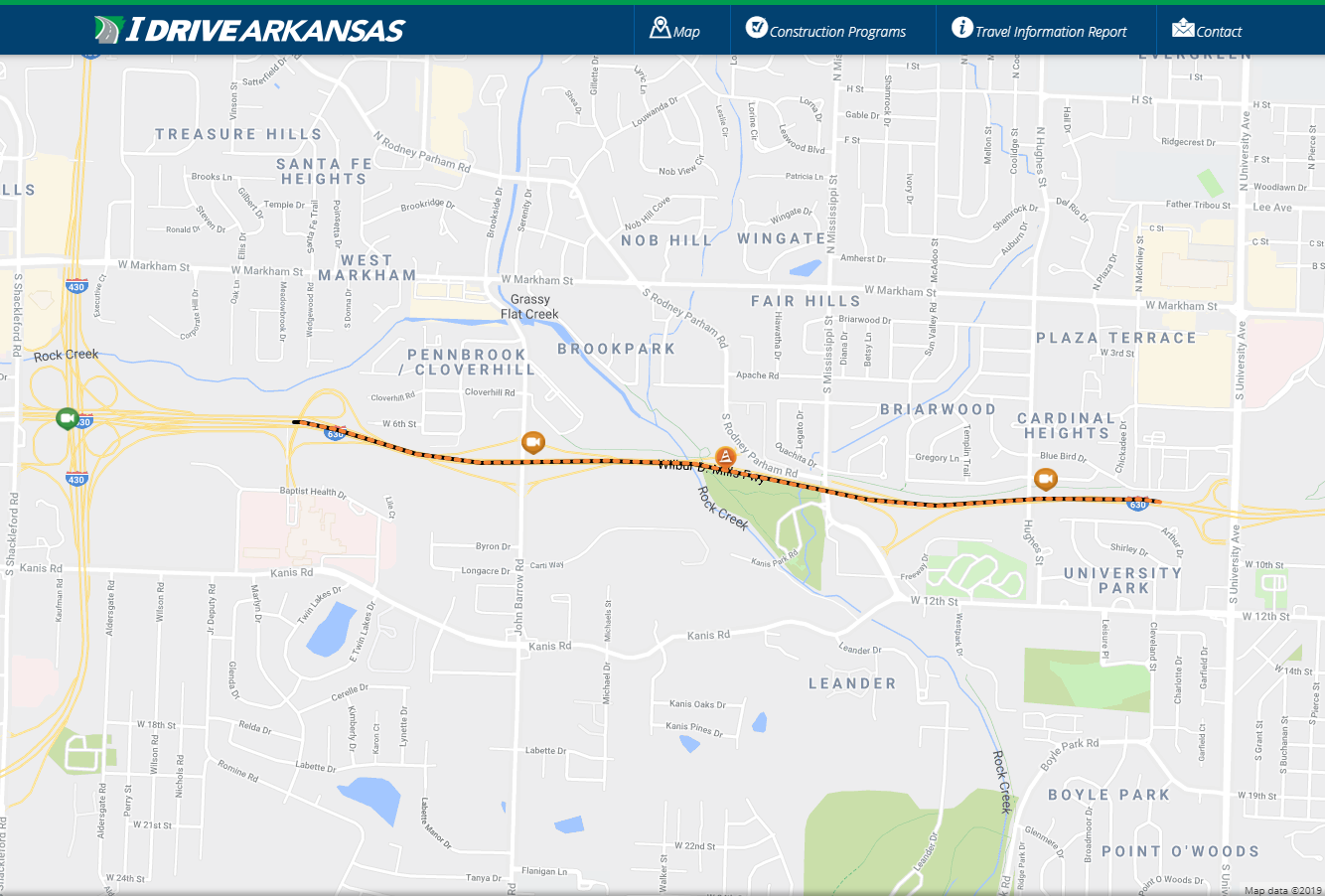 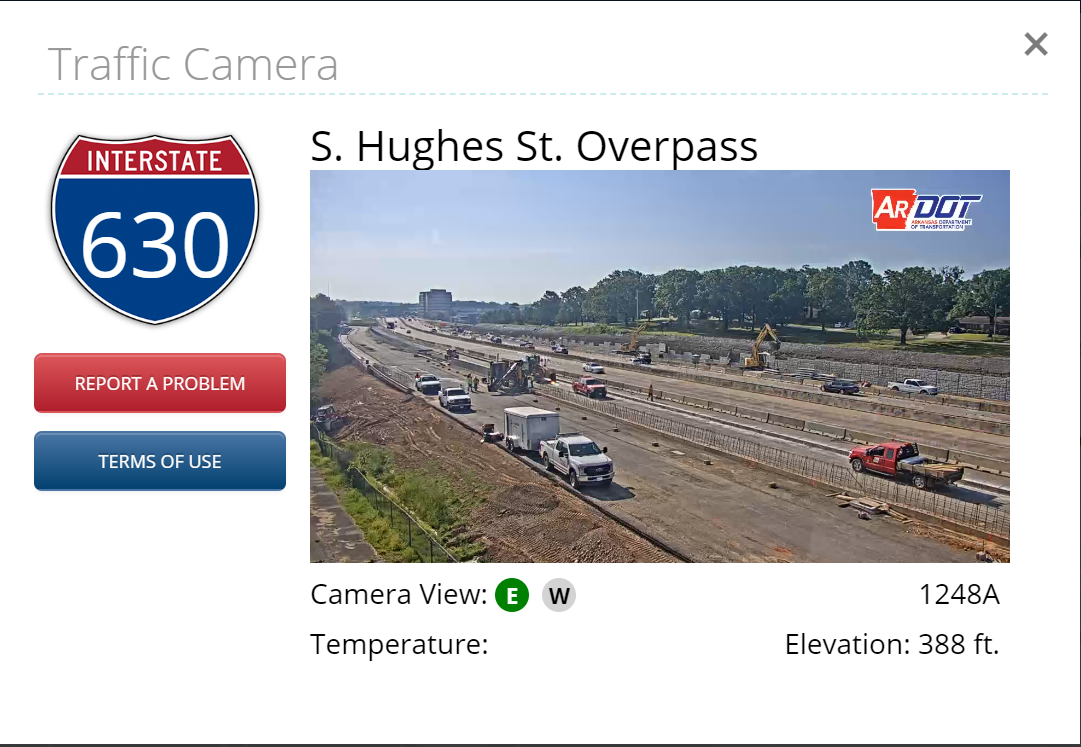 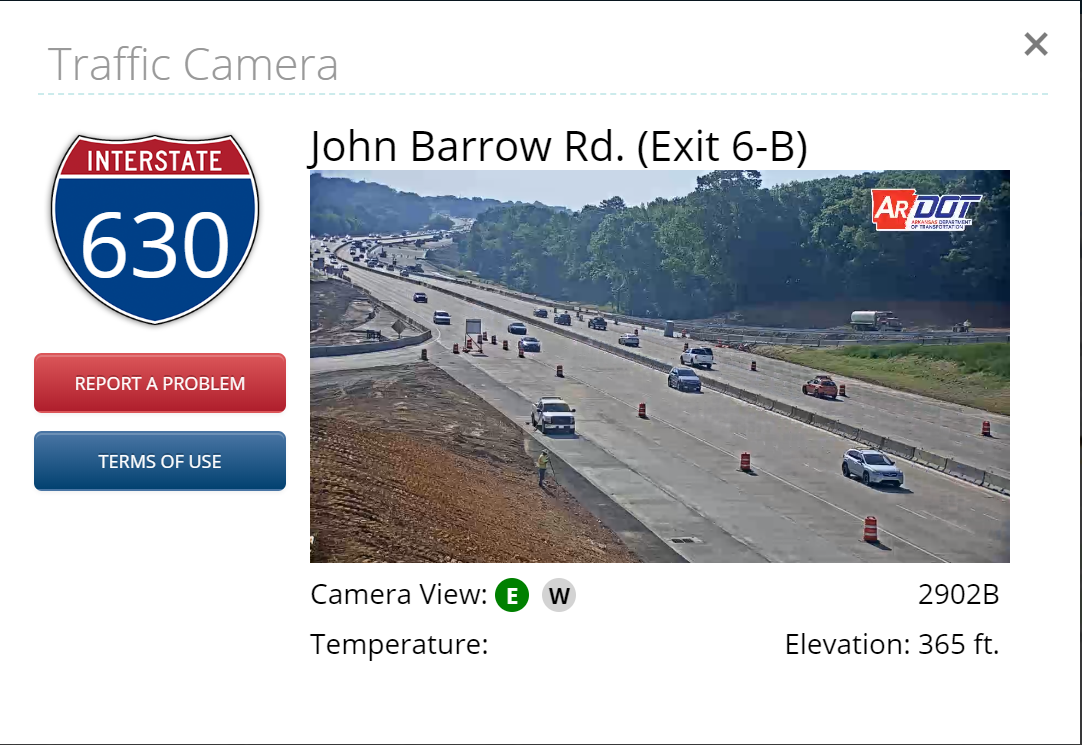 IDrive Work Zone Cameras
CA0601
20 cameras installed
Located on successive high points
Little to no “blind spots” within 5.5-mile construction zone
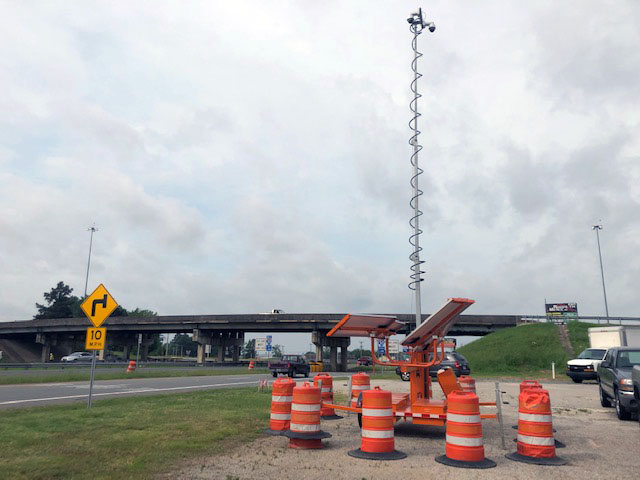 IDrive Work Zone Cameras (CA0601)
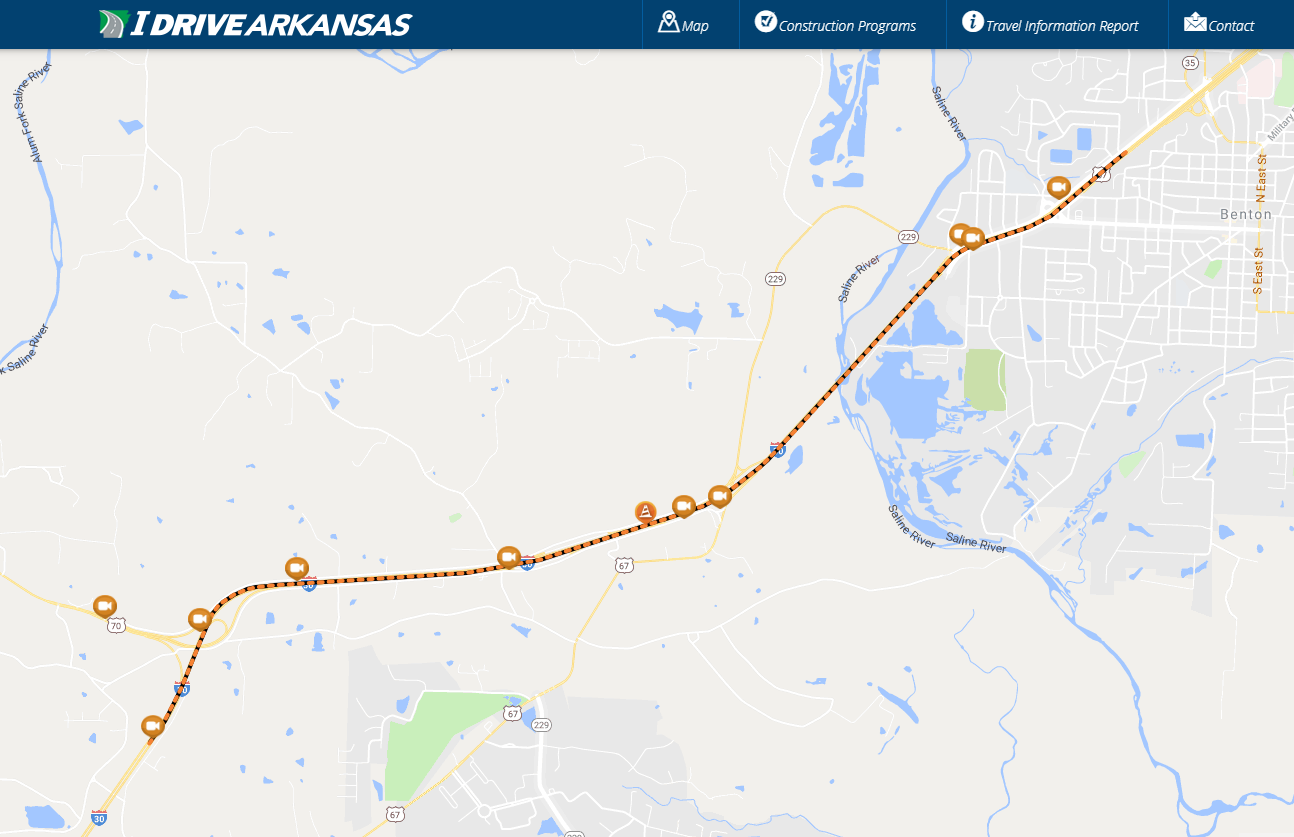 Benefits ?
Monitor High Profile Progress
Incident Management
Weather Response
Convenient
Work Zone Cameras – Monitor Progress
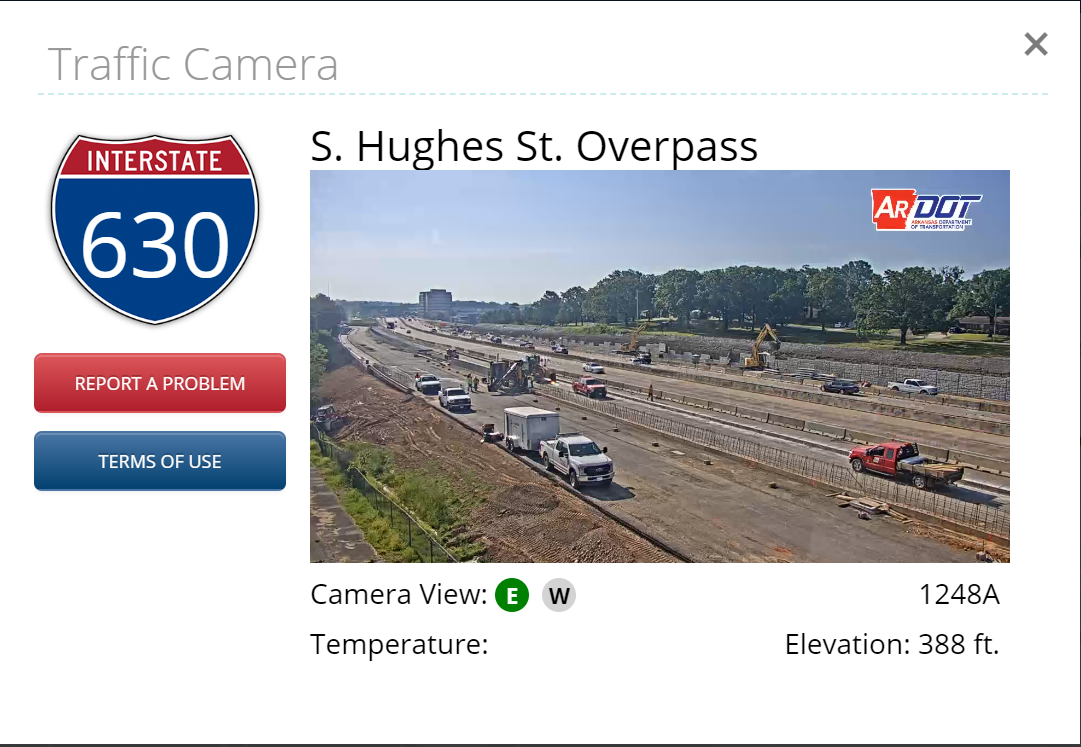 Work Zone Cameras - Incident Management
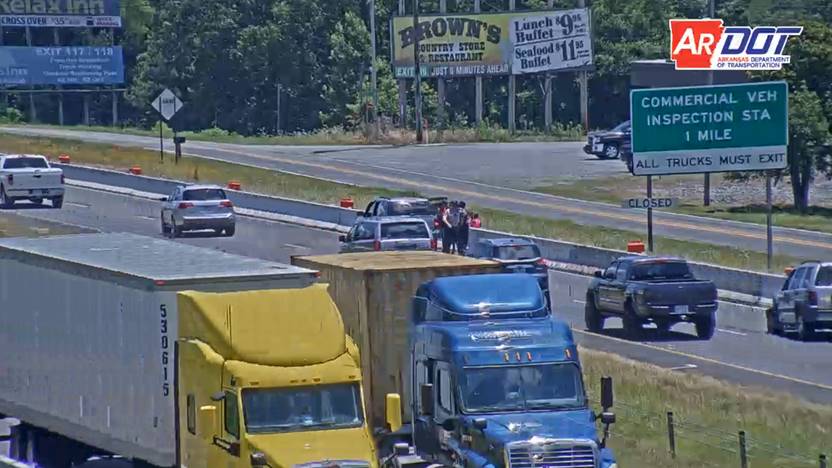 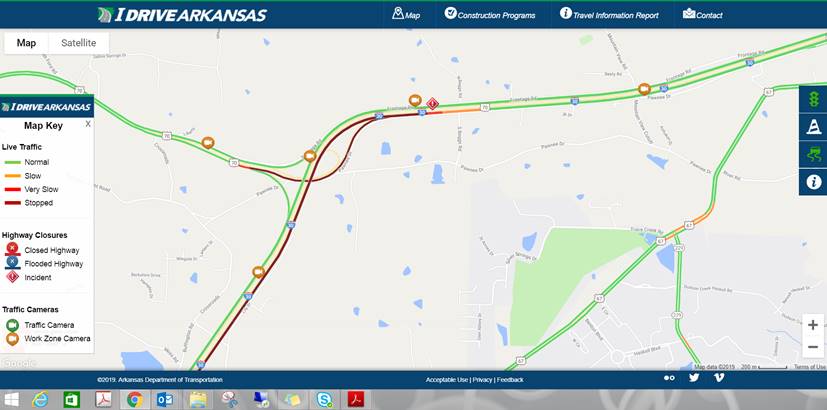 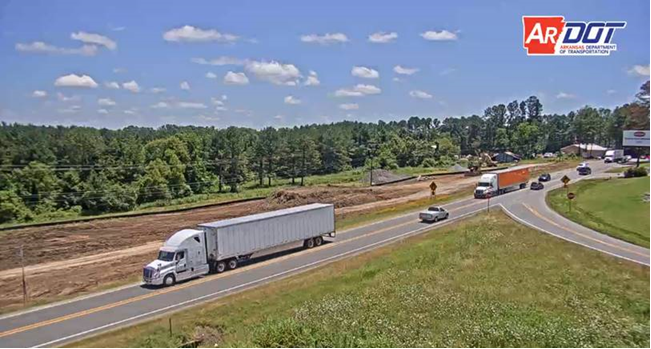 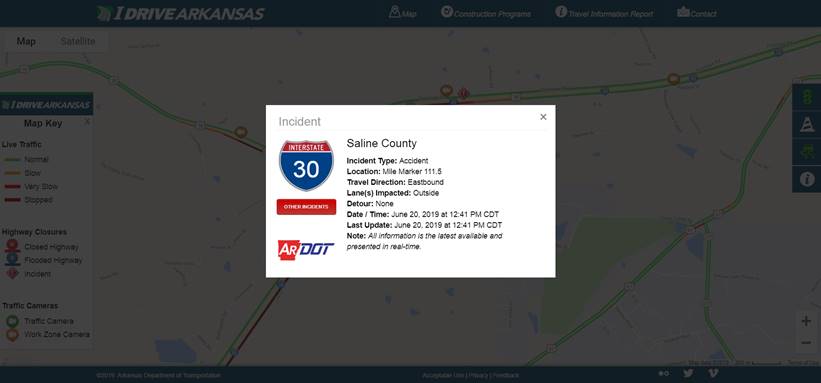 Work Zone Cameras - Incident Management
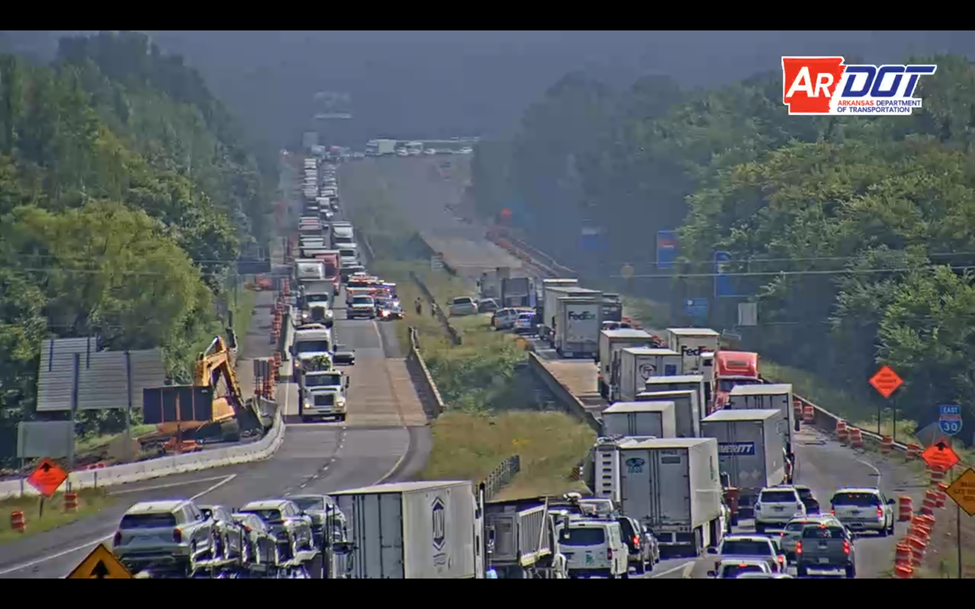 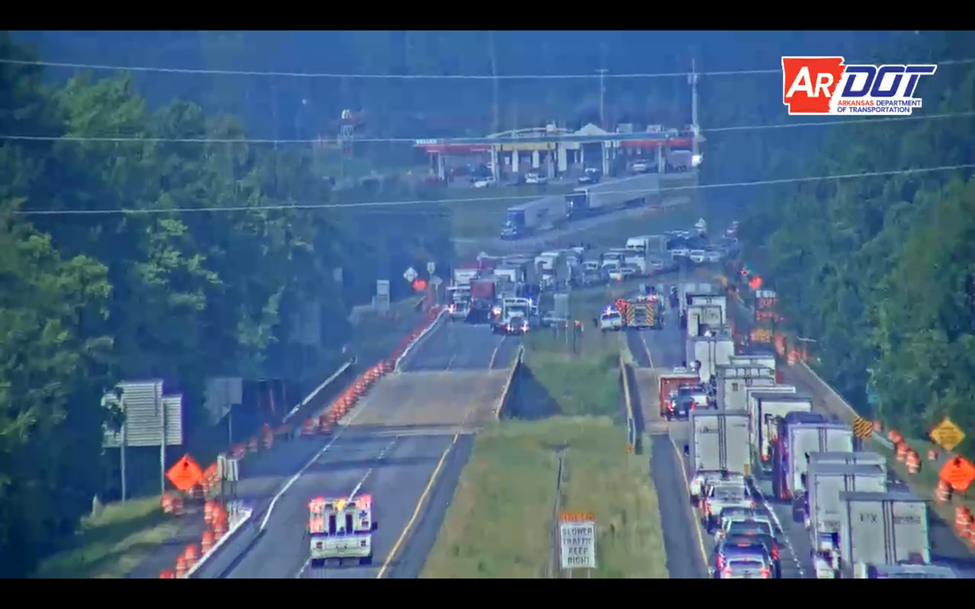 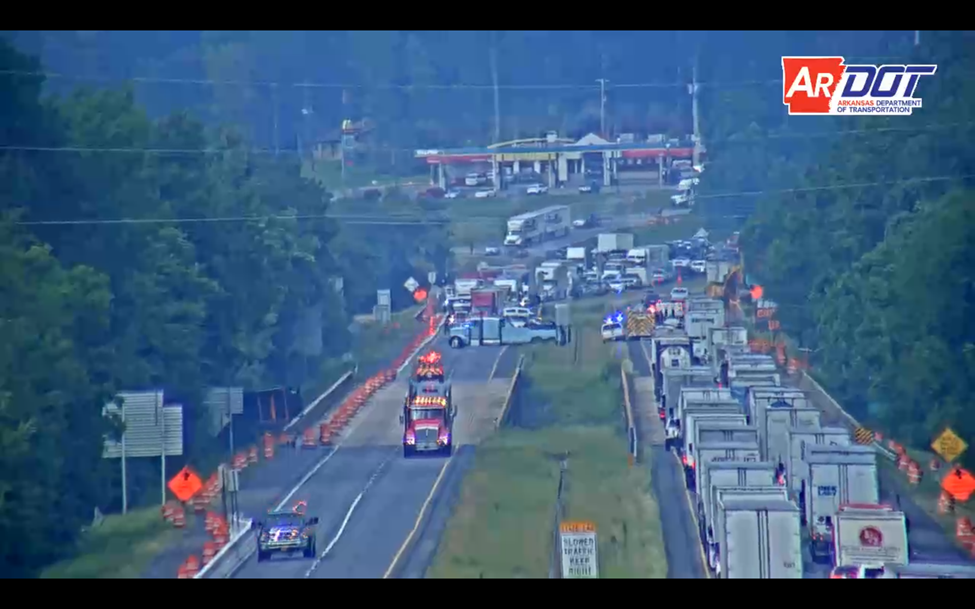 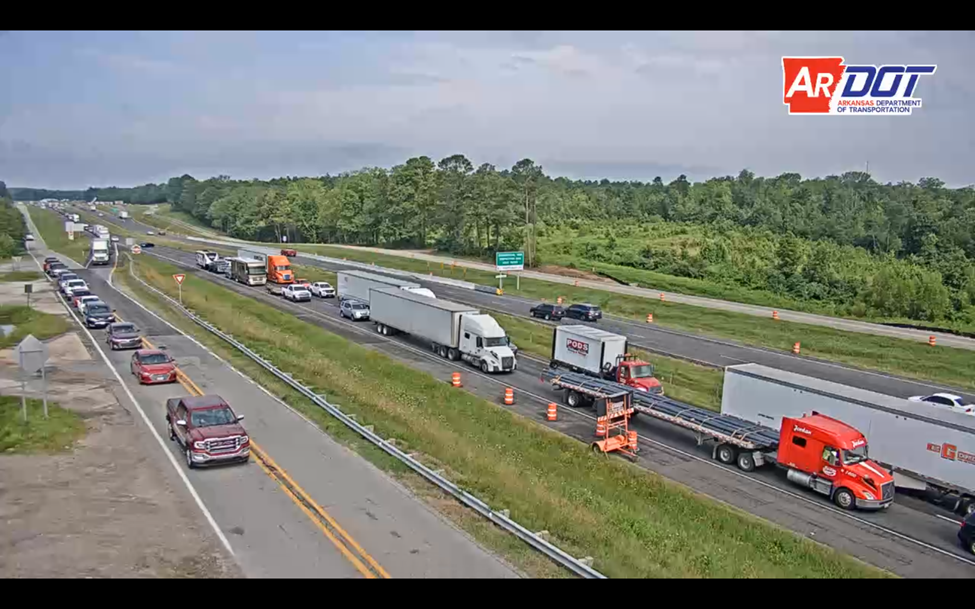 Work Zone Cameras – Weather Response
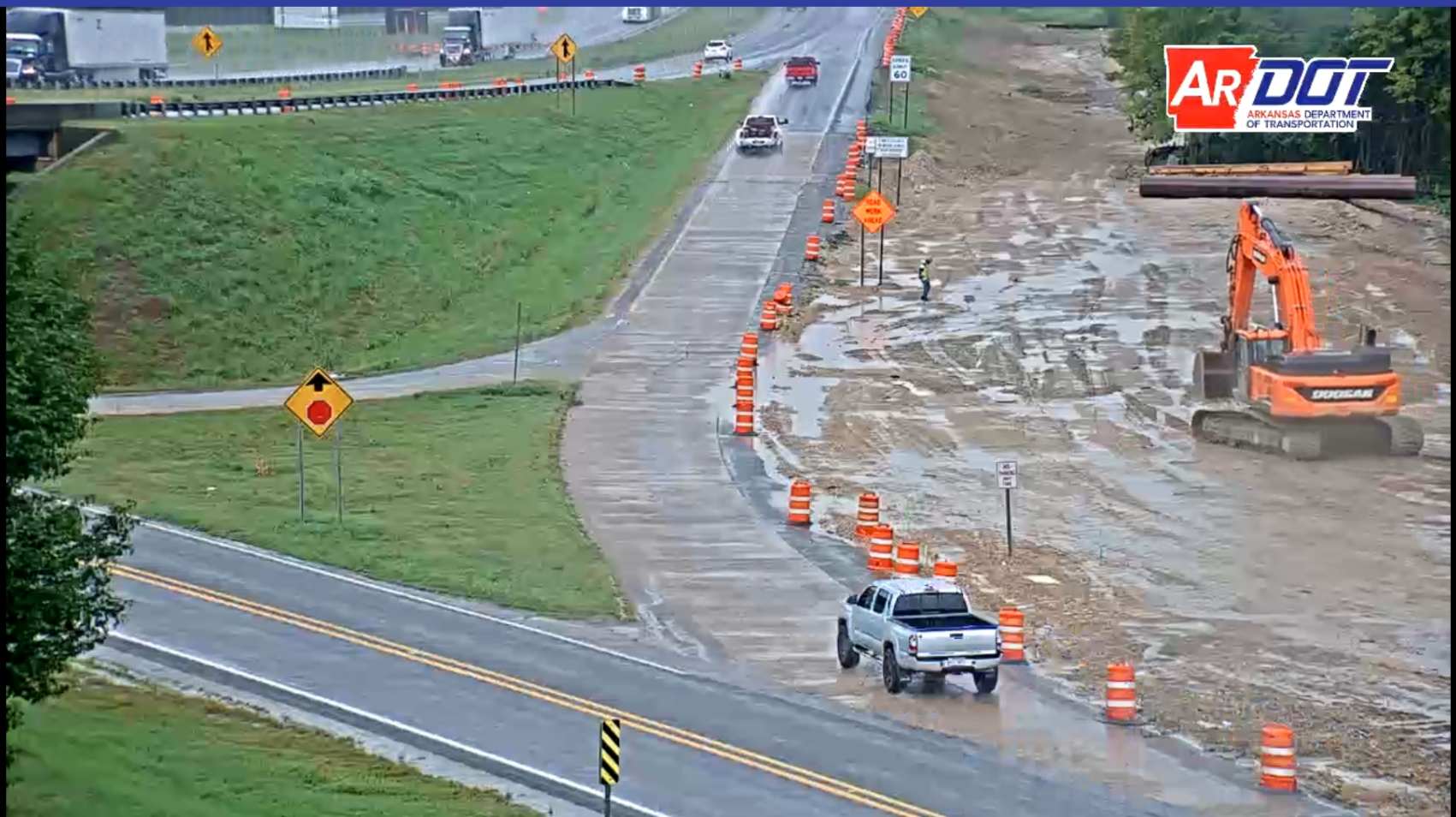 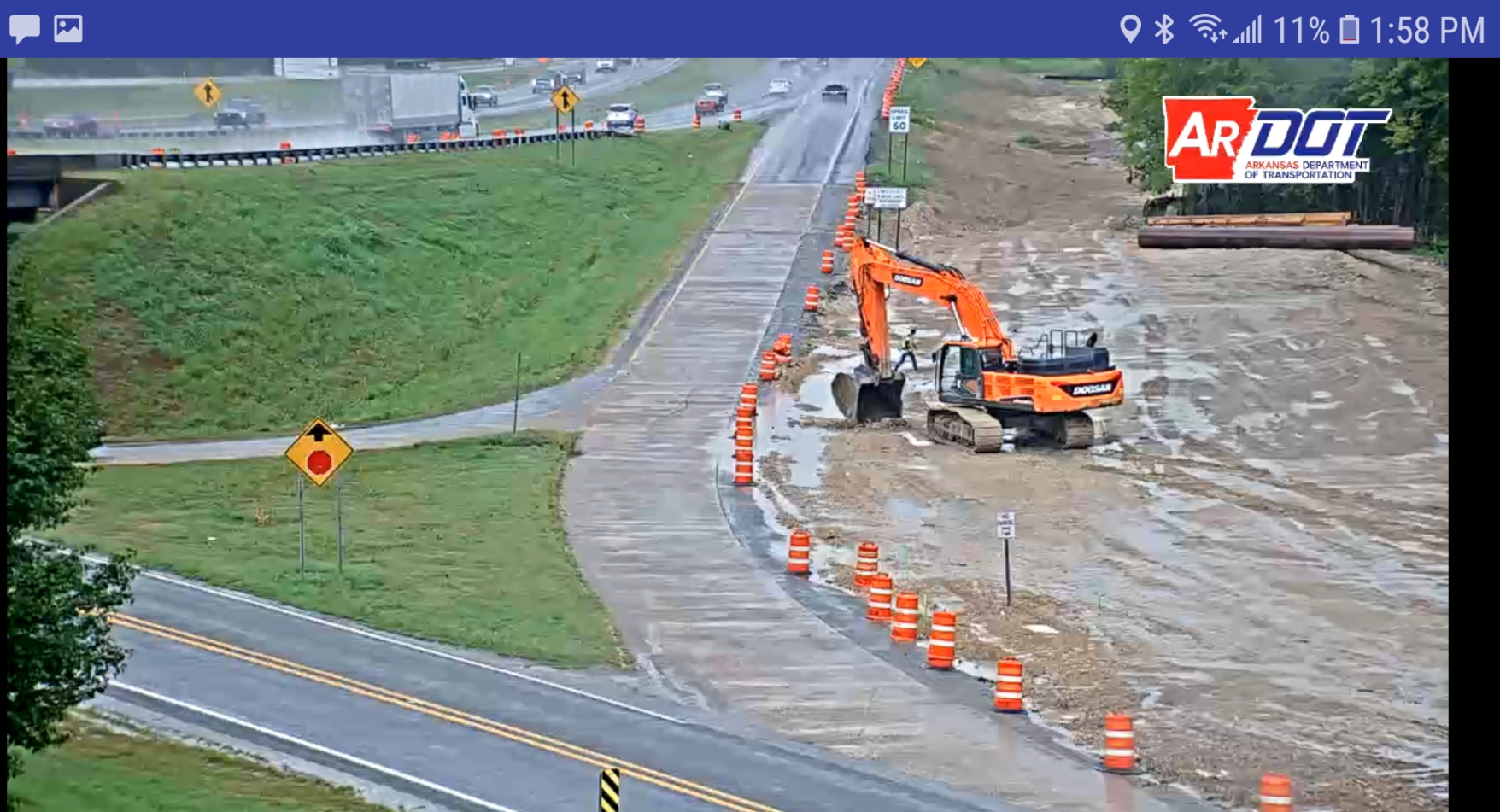 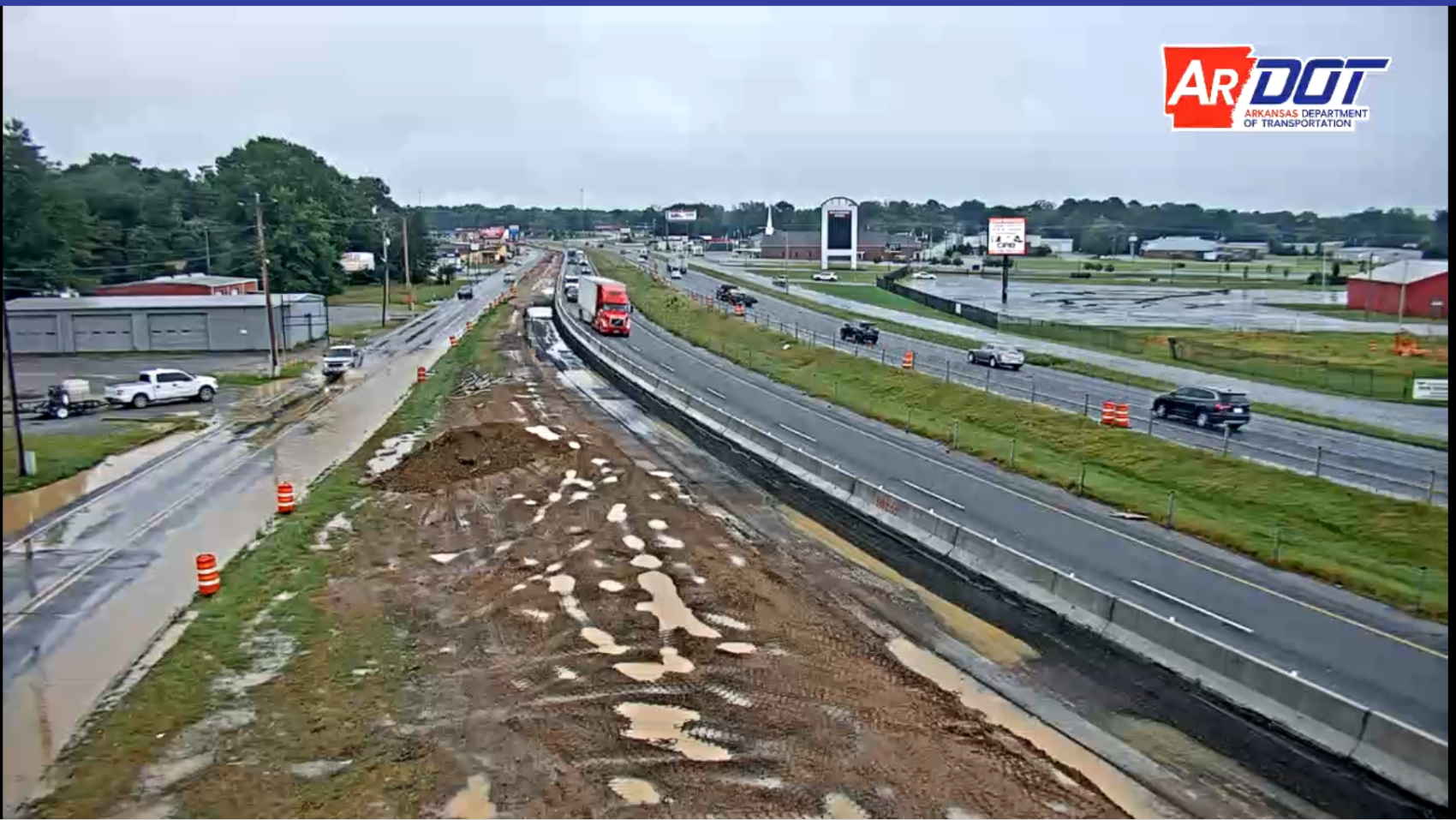 Work Zone Cameras – Convenient
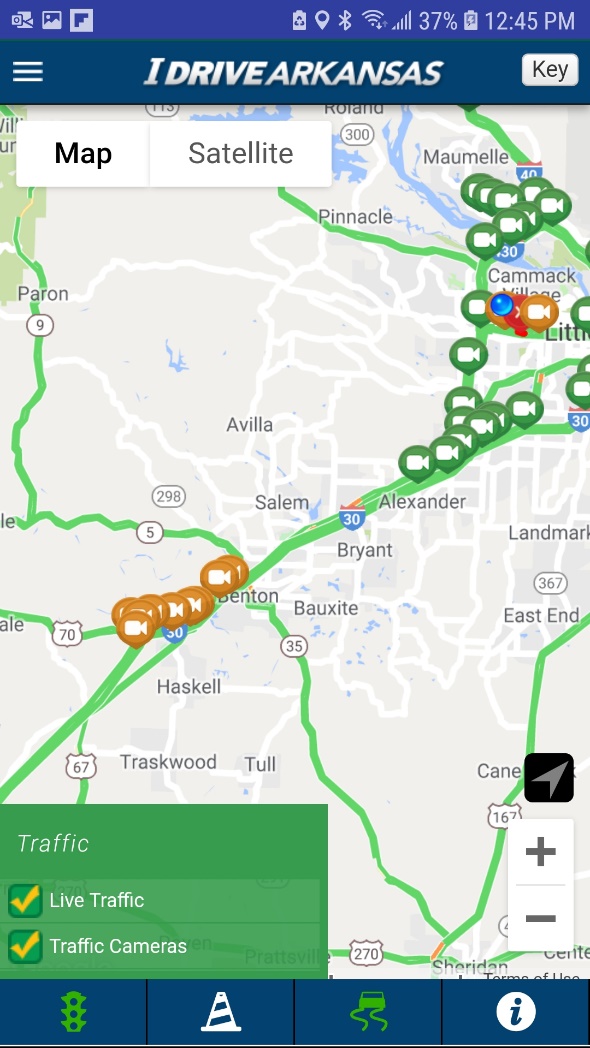 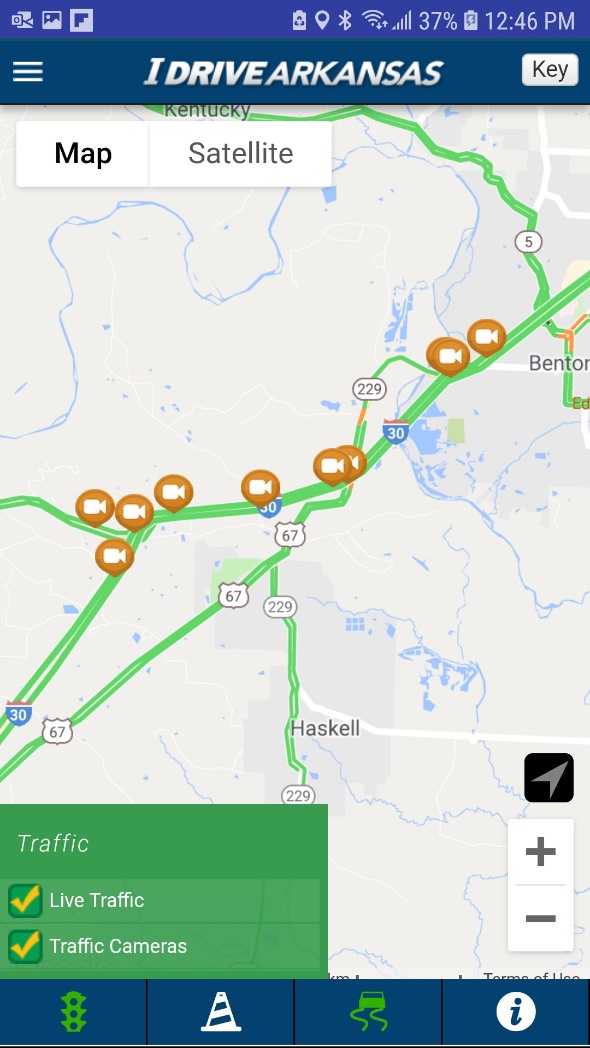 Motorist Assistance Patrol (MAP Truck)
Contractor-provided service
Continuous patrol during lane closures
Continuous patrol M-F between 
	6:00am and 8:00pm (CA0601)
Disabled vehicle assistance
Two gallons of fuel
Flat tires
Radiator water
Jump start batteries and tape hoses
Move out of travel lanes and onto shoulder
Initiate wrecker service to clear travel lanes
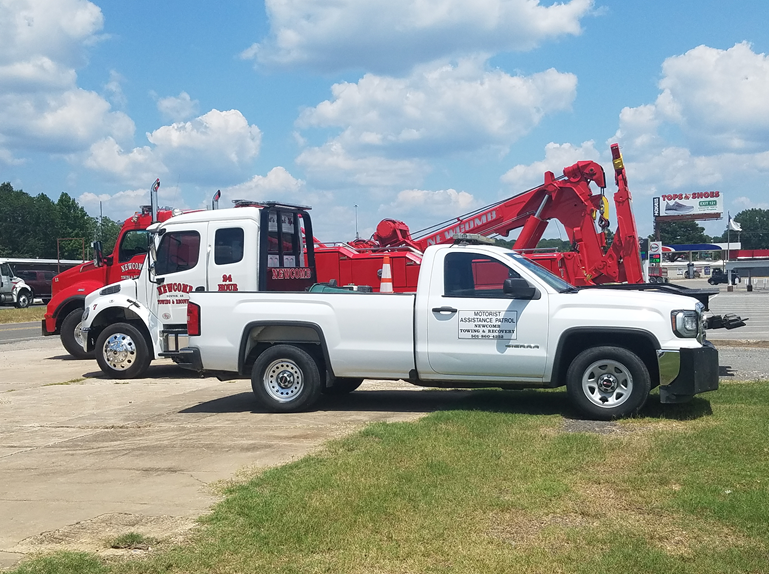 Motorist Assistance Patrol (MAP Truck)
Assist local public agencies and law enforcement as requested
Protect scene of accident
Cleanup minor debris resulting from an accident
Call law enforcement in the event of an accident

Department-supplied card explaining services
Free of charge
Postage-paid survey card
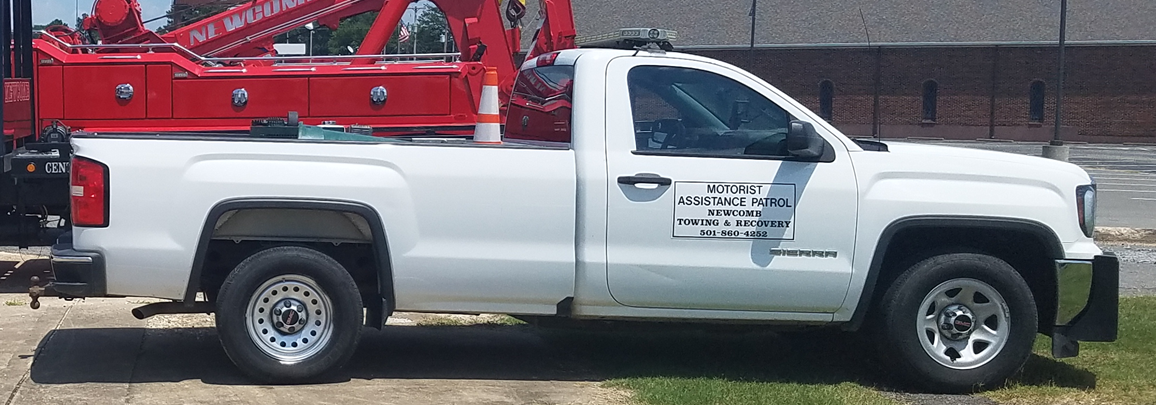 Wrecker Service
24/7 Wrecker Service
Remove stalled, disabled, wrecked or otherwise incapacitated vehicles
Move vehicles to nearby staging areas
Available within 10 minutes or less
Capable of towing 17,000 lbs (large trucks, tractor trailers, etc.)
Dedicated to construction job
Optional – additional light-duty truck
Accident removals after authorization
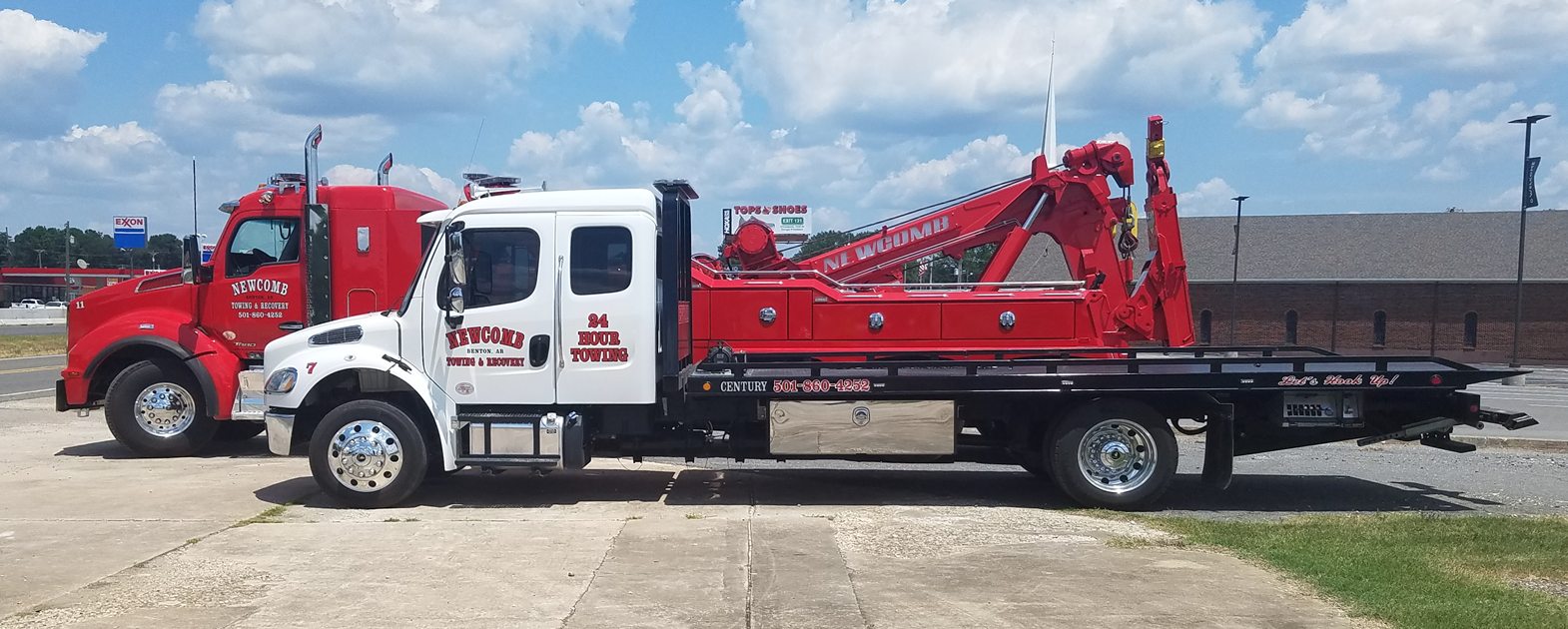 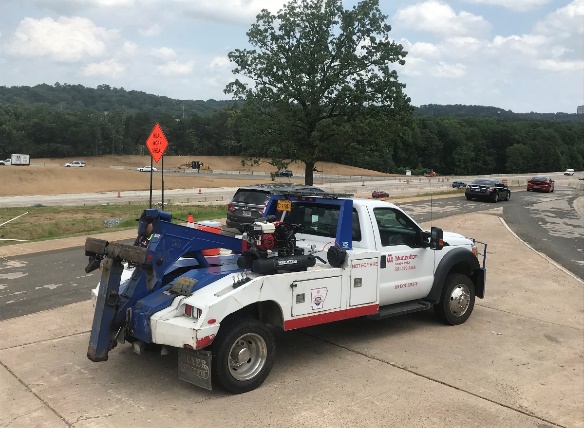 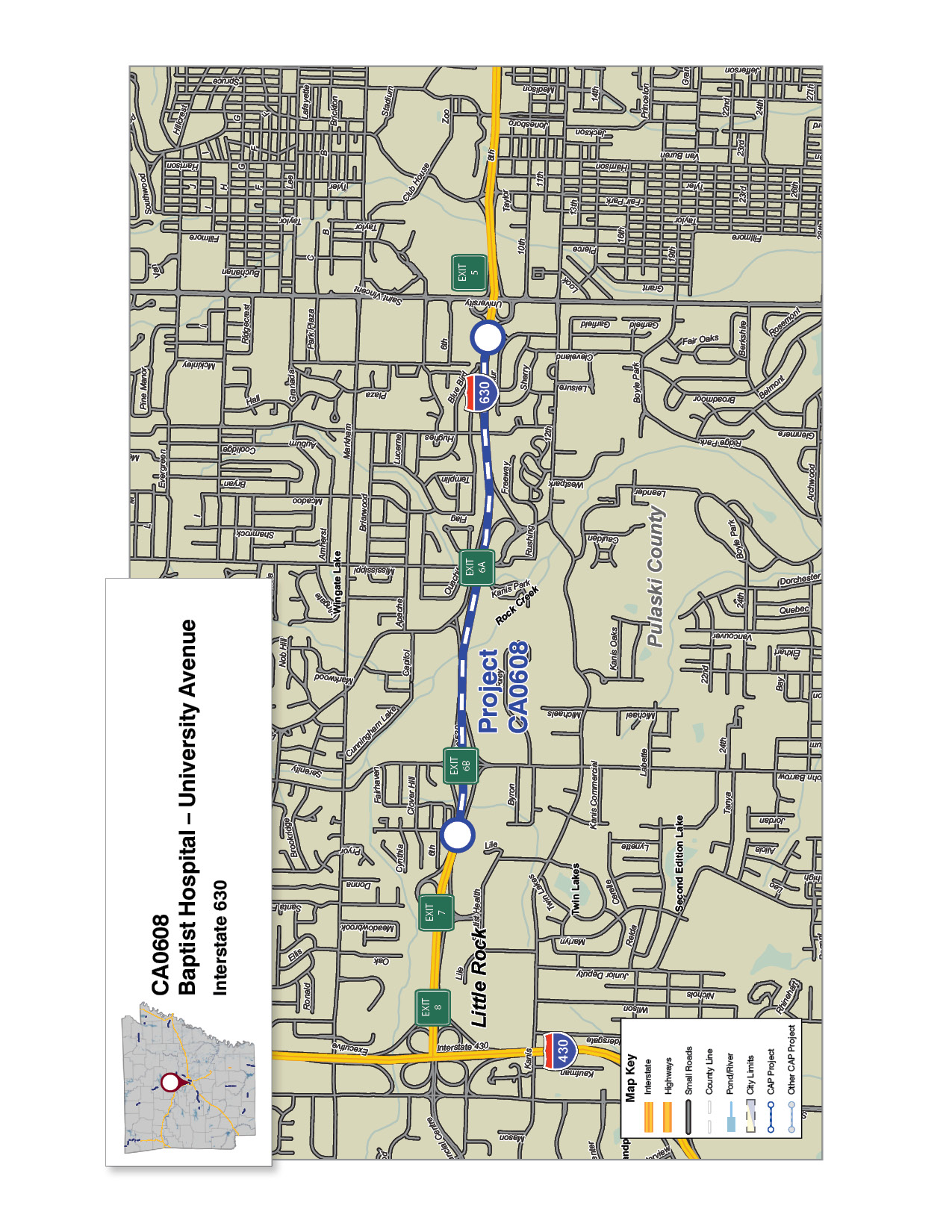 Wrecker Service Staging Areas (CA0608)
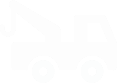 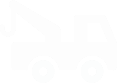 I-430/I-630
Commuter Lot
University Ave. 
Commuter Lot
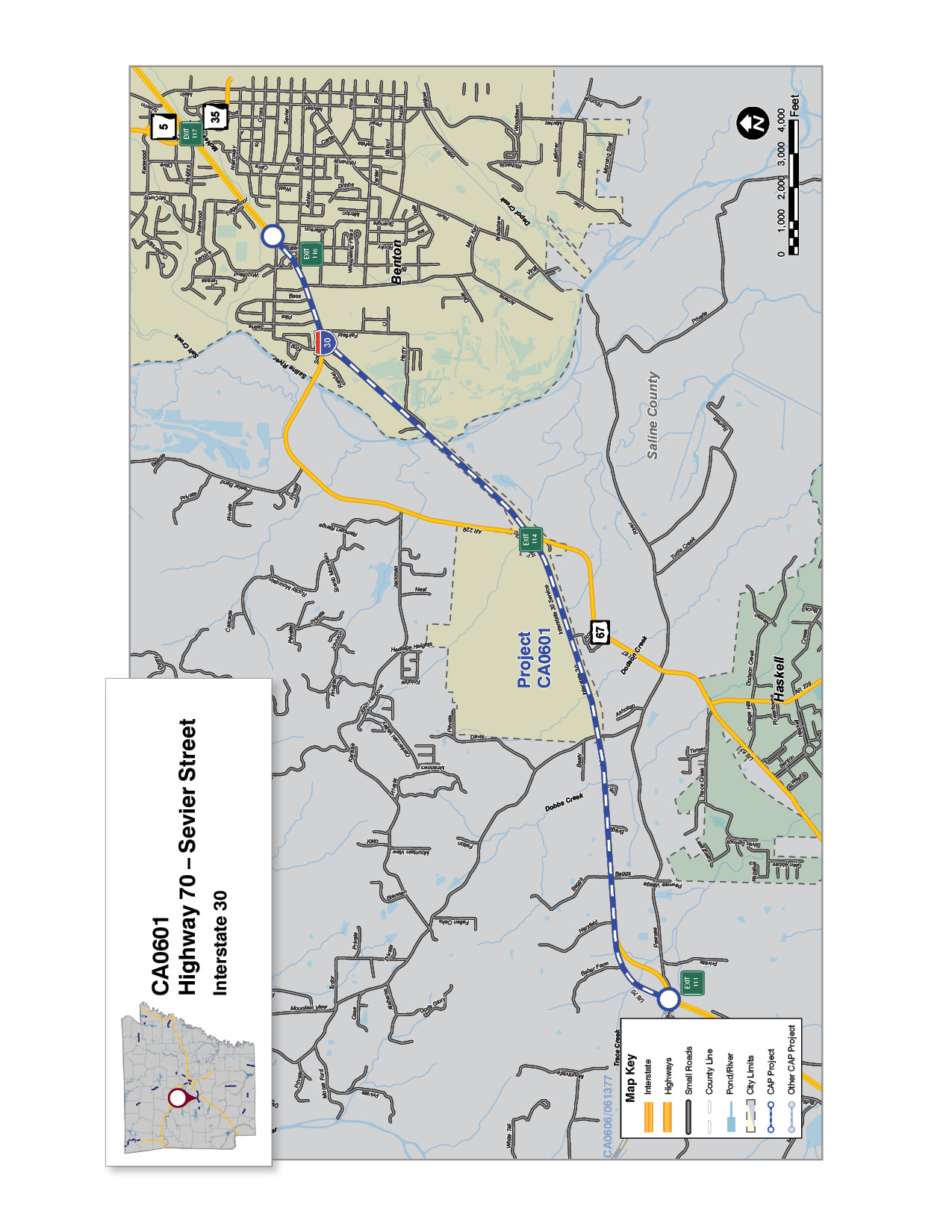 Wrecker Service Staging Areas (CA0601)
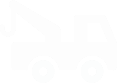 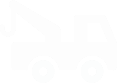 Two Sites at Co. Fairgrounds:
Big Rigs and Smaller Vehicles
Two Sites at I-30 Inspection Stations: EB and WB
Jan-April, 2019 (CA0608)
Moved Vehicle From Travel Lane
MAP Services Provided
Blocked Lane / Traffic Control
137 incidents
Jumper Cables
5
69% non-accidents
Fuel
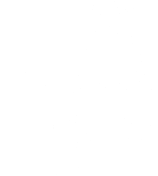 Removed Debris
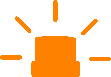 17
Tire
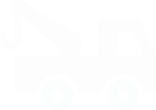 22
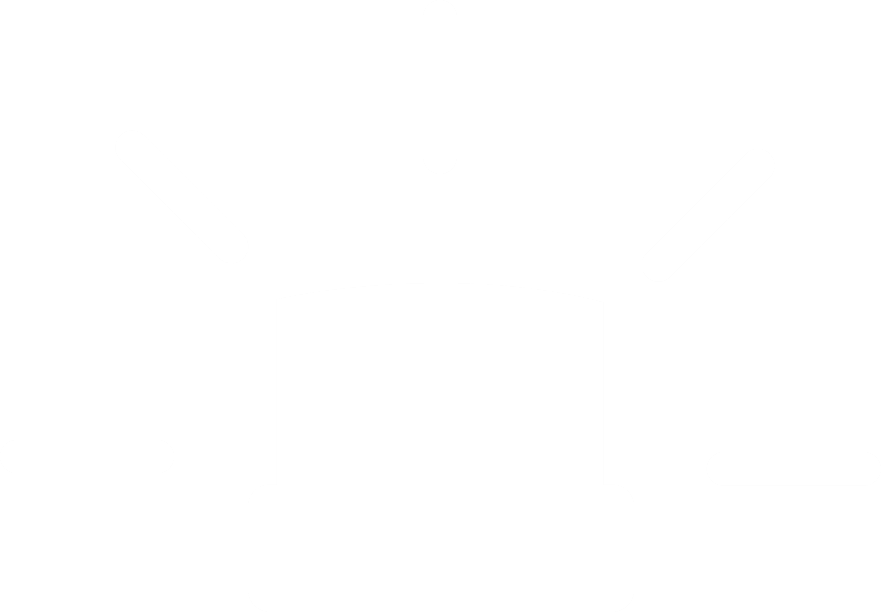 23
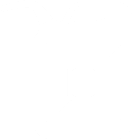 28
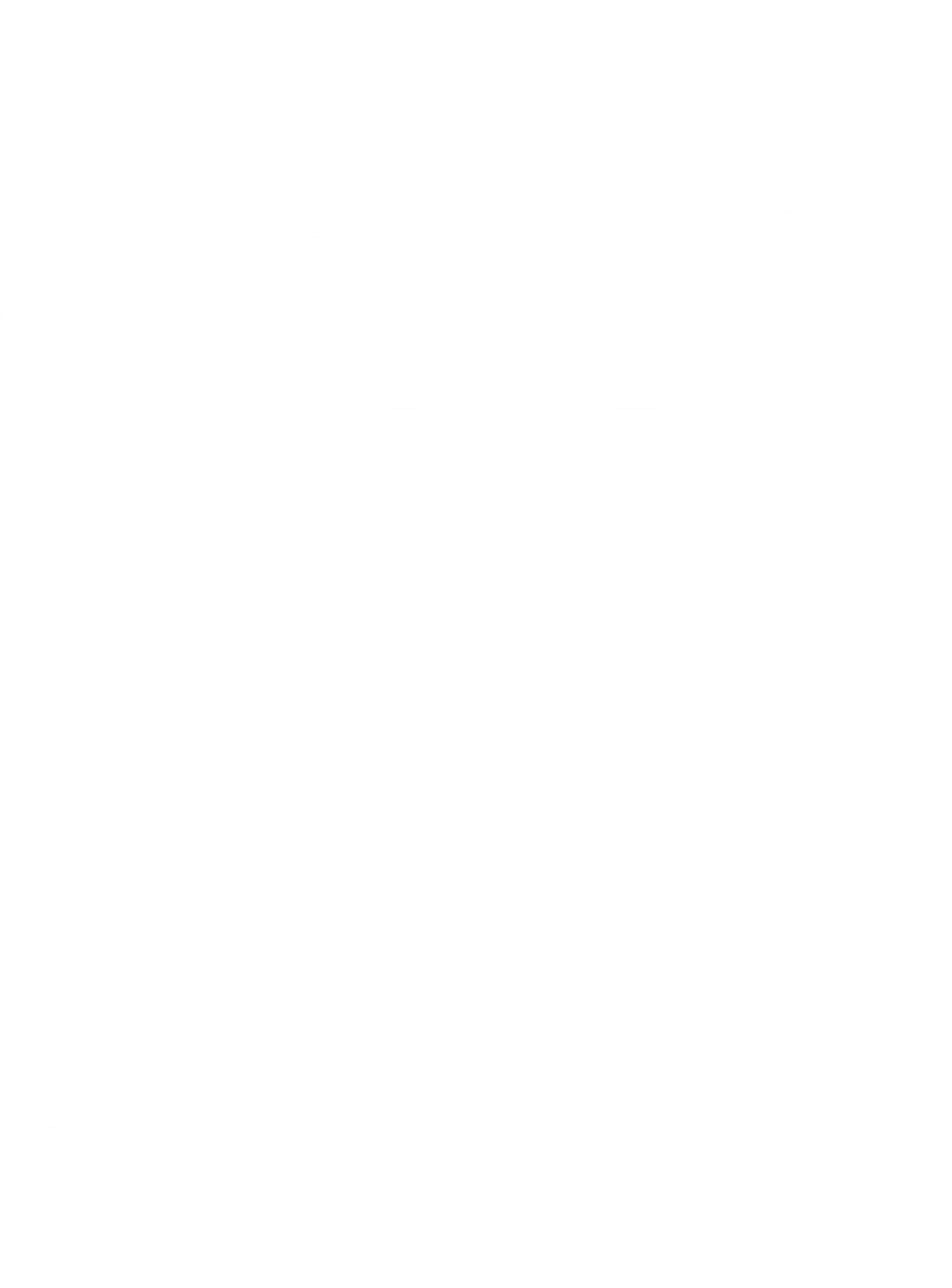 31
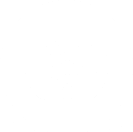 May-July, 2019 (CA0601)
MAP Services Provided
294 incidents
Jumper Cables
3
95% non-accidents
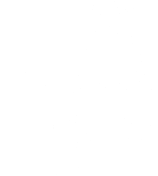 Fuel / Fluids
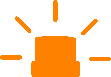 13
Tire
Relocated Vehicle
Offered Assistance / None Needed
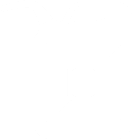 14
Called Wrecker
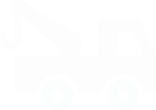 18
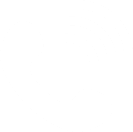 39
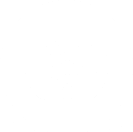 155
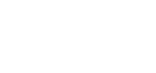 Do You Need Assistance?
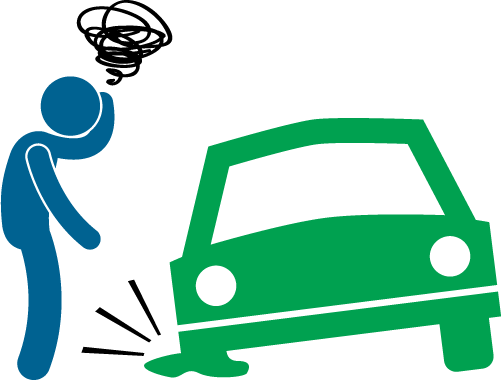 Reasons For Stopping (CA0601)
58
53
Flat Tire
“Under the Hood” Issues
25
19
14
Resting / Sleeping
10
On the Phone
9-1
Securing Load
Out of Gas
Misc
What does the traveling public think of it?
Survey Card Responses
Statistical Comparison with and without MAP/Wrecker Services
28
Survey Cards (57 Received)
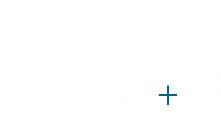 Comments
“I couldn’t reach a friend with a gas can. He literally saved the day!” [Out of Fuel]
“I didn’t know there was such a service as this. Put it on the tv commercials to let people know.” [Mechanical Breakdown]
“Thank you! This simple gesture may have been life-saving. I had my 95-year-old mother with me who is a stroke victim and on the way to an appointment.” [Out of Fuel]
“I would love to meet them later and share how they probably saved my life.” [Flat Tire]
13
Flat Tire
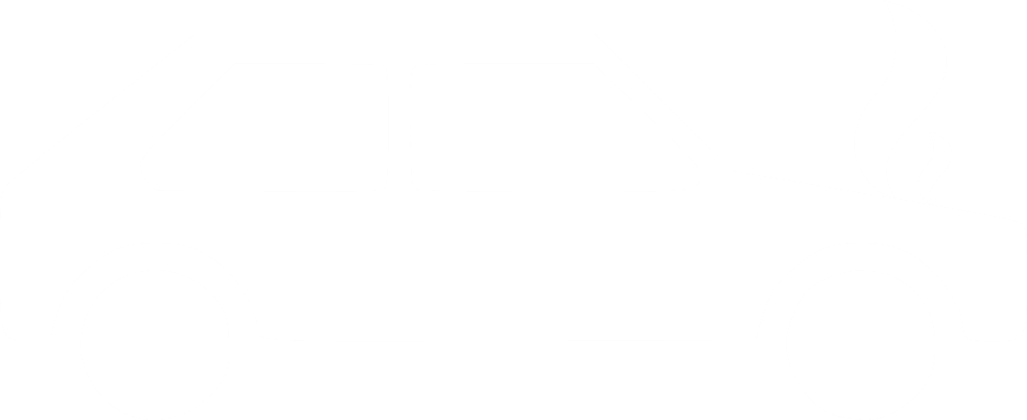 Mechanical
10
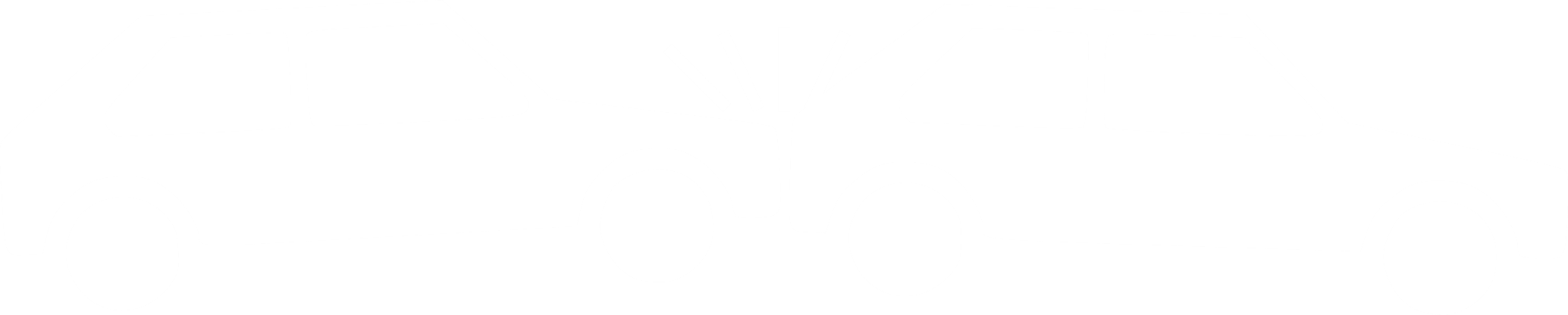 5
Crash
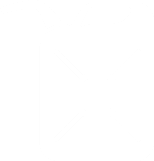 Out of Fuel
Survey Cards (57 Received)
57
Comments
“Was extremely grateful for their help. They helped me get back to Arkansas Children’s Hospital at my daughter’s side very quickly.” [Flat Tire]
“This gentleman helped to get the cart side off my power chair, take it apart, and put it in the car. He could not have been nicer.” [Involved in Crash]
“Wow! We were on the shoulder at the busiest part of the highway. Thank God for Rodney.” [Flat Tire]

“Greg was excellent! Very helpful, sexy and fast!” [Flat Tire]
0
0
100%
100%
Help Arrived in
10 Minutes or Less
Good Use of 
Tax Money
56
0
100%
Good Service /
No Complaints
45
Statistical Comparison
CA0605 (US 67/167 in Jacksonville/Cabot)
No MAP
No Wrecker
3 ARDOT cameras over 4.5 miles (2 trailers)
~57% increase in accidents within the work zone
Numerous accidents were secondary
Numerous accidents were the result of disabled vehicle or running out of gas
One incident resulted in 2 18-wheelers going over/thru PCTB and into the ditch to avoid a pickup that ran out of gas
This pickup ran out of gas one week before in the EXACT SAME location
NB 67 was closed for hours
Statistics
CA0601 (IH 30 in Benton)
We provide a MAP
We provide a Wrecker
20 ARDOT cameras over 5.5 miles (10 trailers)
Only 24% increase in accidents within the work zone (CA0605 was ~57%)
Disabled vehicles are cleared from live lanes by MAP
Wrecker services are continuously removing accident vehicles to expedite lane closures and reduce secondary incidents
Regular Presence – ASP and AHP
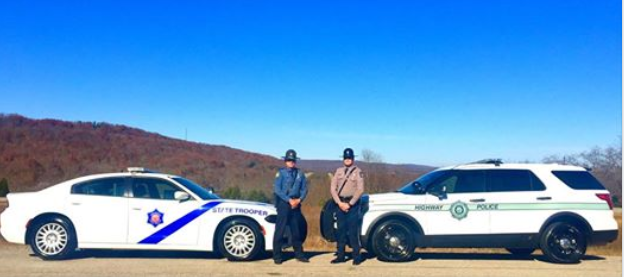 Enforcement
Reduced Work Zone Speed Limits
First responder to accidents
Provide LEO perspective of situation
Establish safe zone for additional first responders
Queue Assistance
Secondary incident risk management
Help mitigate incidents due to slowed traffic
Implement clear zone towing effort (not Wrecker Services; not ASP rotation)
Initiate emergency “slow roll”
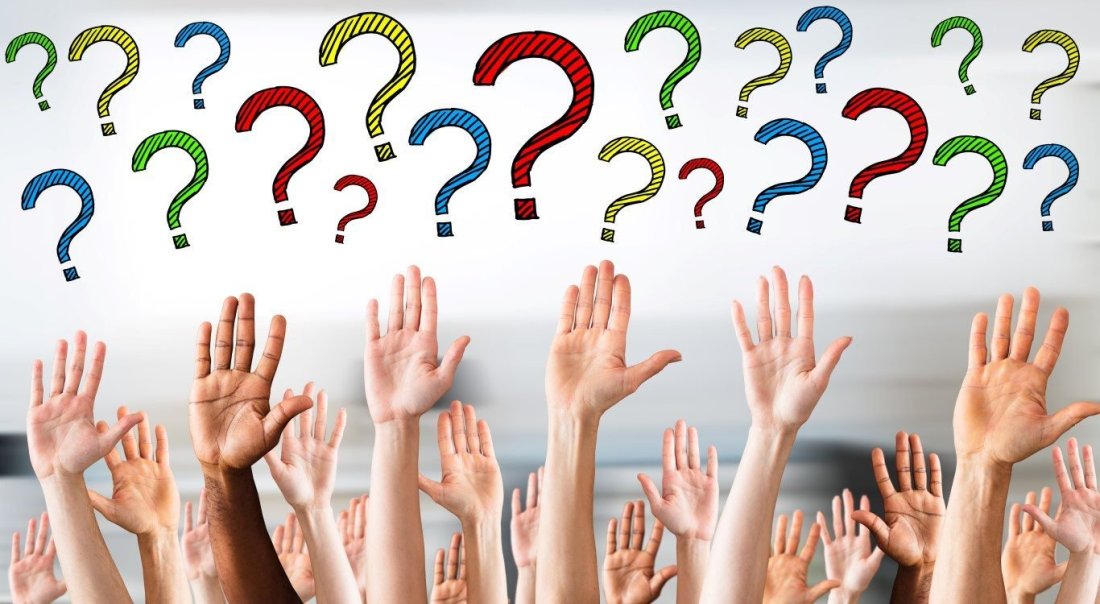